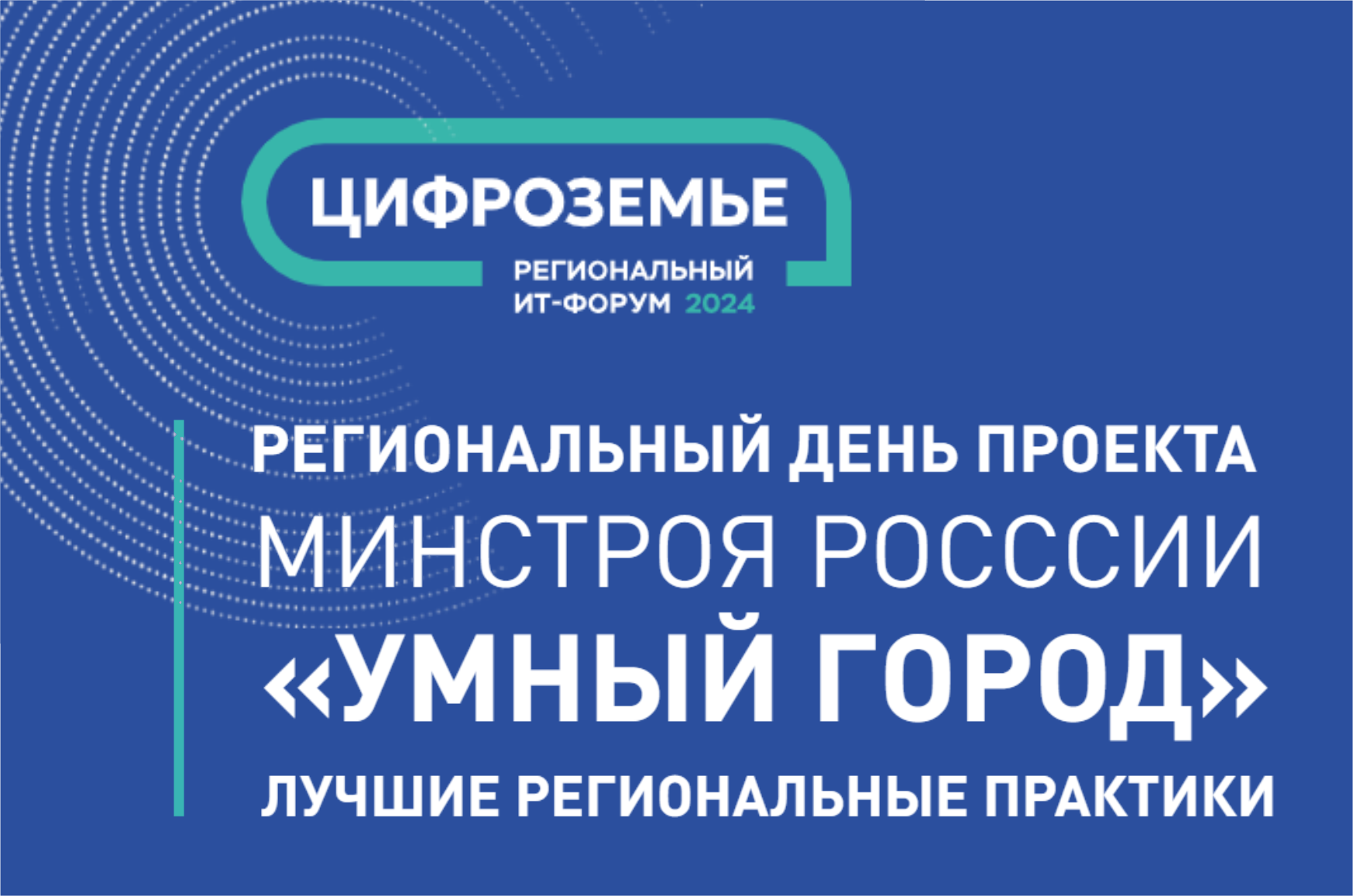 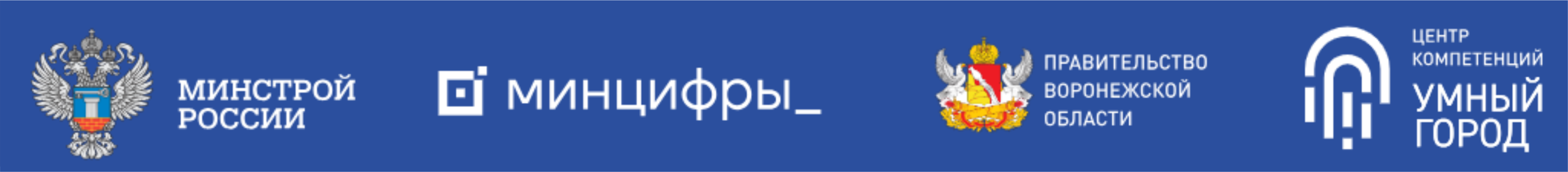 Секция
«Безопасный город»
Безопасный город и аппаратные платформы Yadro
Глазко Евгений
Архитектор по интеграционным решениям
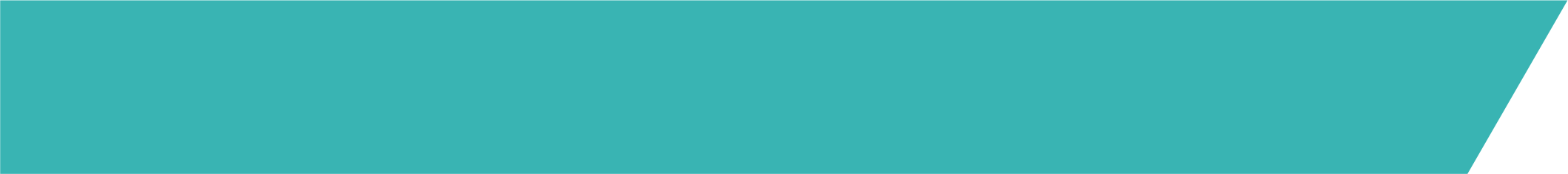 СЕКЦИЯ
«Безопасный город»
С чего все начиналось…
Множество запросов от заказчиков и партнёров – нам нужен Безопасный город. Мы ничего не знаем, расскажите нам как…

Нам нужно модернизировать существующий Безопасный город. Мы не уверены как нужно сейчас и как это будет работать. Кто то должен или рисковать или проверять заранее…

Были и более решительные коллеги – нам нужна СХД на 4 ПБ, без подробностей. После приобретения – а как ее интегрировать с ПО XYZ, у вас же есть документация для этого случая?, у разработчика ПО XYZ мы ничего не нашли…
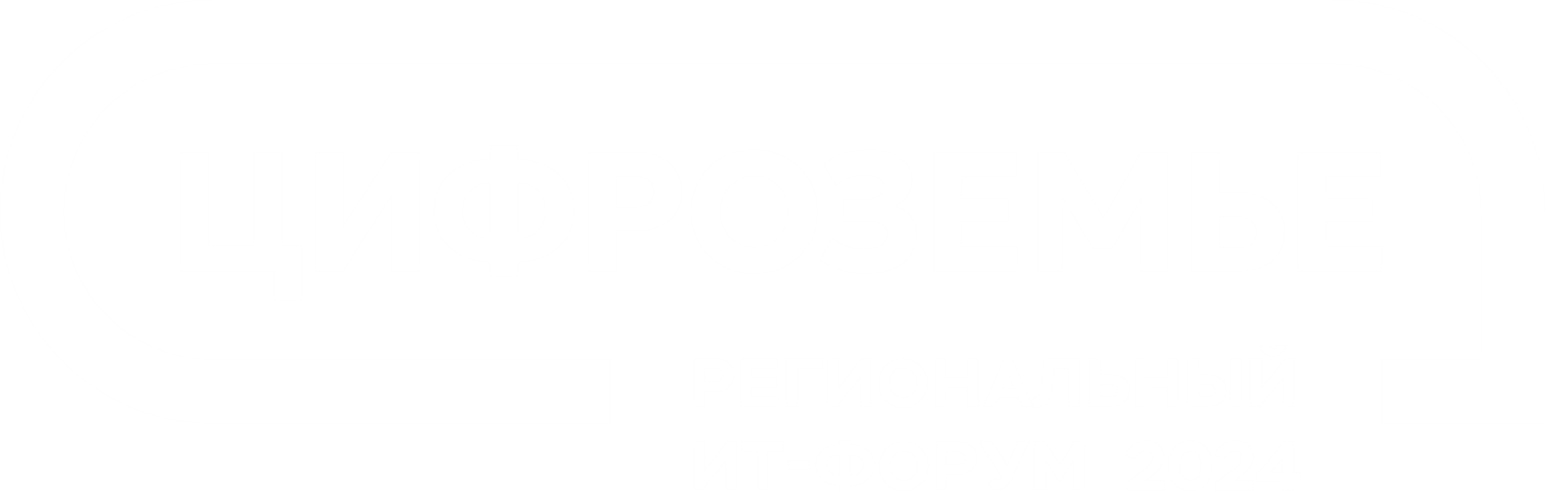 5 СЕНТЯБРЯ 2024  |  ВОРОНЕЖ
РЕГИОНАЛЬНЫЙ IT-ФОРУМ 2024
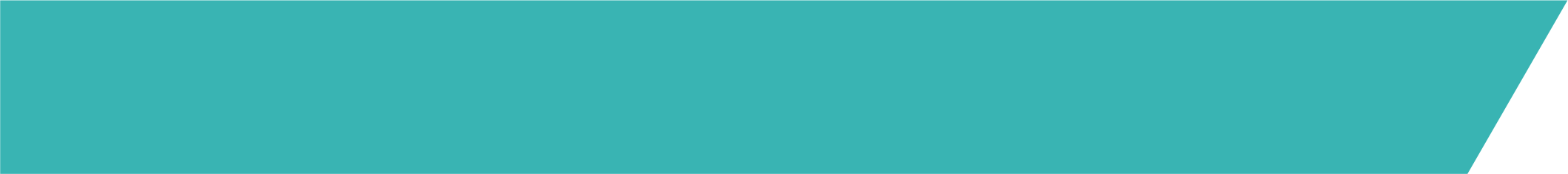 СЕКЦИЯ
«Безопасный город»
Многое изменилось…
Общие изменения за последние 3-5 лет – 

Стандартный проект БГ стал обширнее, оброс новыми функциями и интеграциями

Значительно увеличилось количество камер, их качество

Добавились функции аналитики и поиска

Чего не стало  - 

Не стало демо-пула оборудования – сервера, СХД, GPU карты….

Не стало понятных референсных архитектур
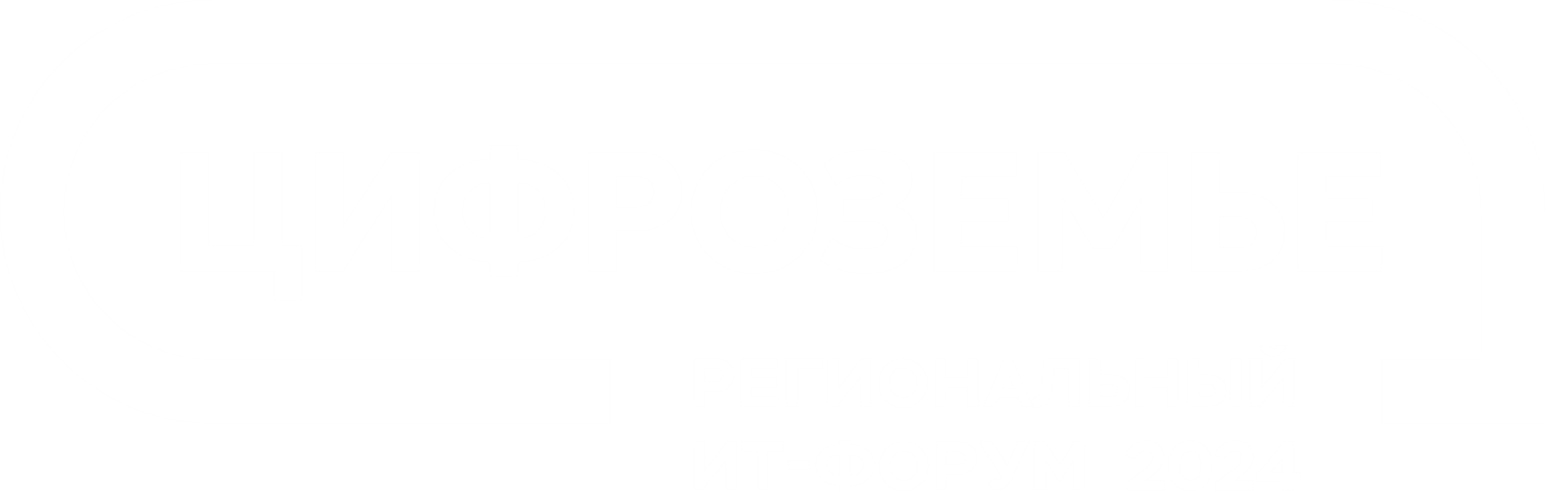 5 СЕНТЯБРЯ 2024  |  ВОРОНЕЖ
РЕГИОНАЛЬНЫЙ IT-ФОРУМ 2024
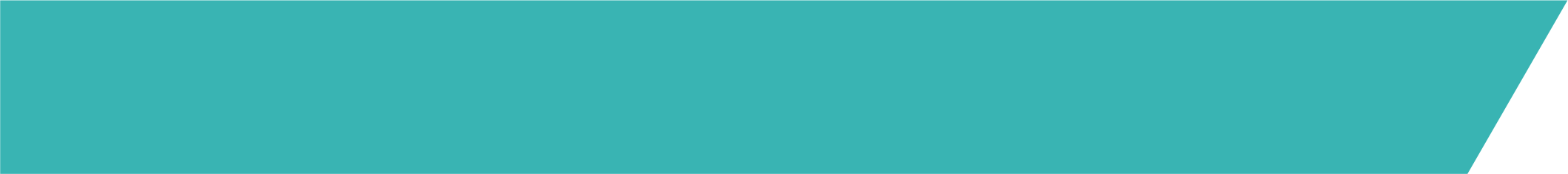 СЕКЦИЯ
«Безопасный город»
Что мы сделали и осознали
Поняли из чего состоит проект БГ

Определили набор разработчиков ПО для видеоархива и видеоаналитики

Пришли к разработчикам и предложили технологическое сотрудничество


Итог – 
5 заключенных соглашений с разработчиками видеоархивов, 2 завершенных тестирования
3 заключенных соглашения с разработчиками видеоаналитики, 2 завершённых тестирования
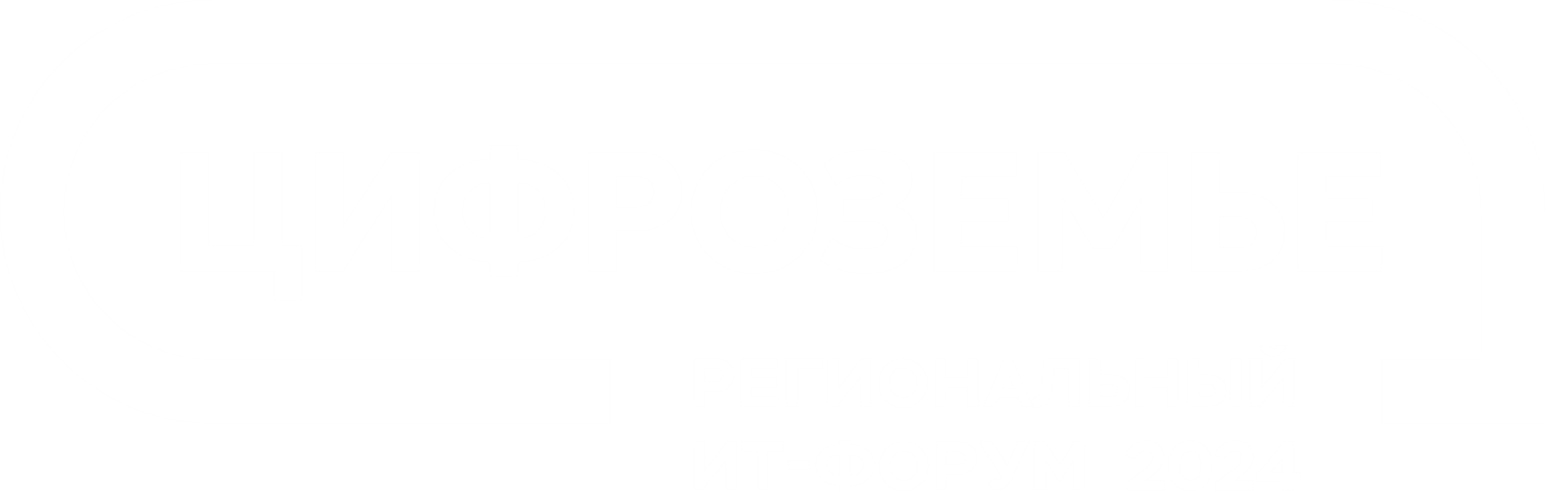 5 СЕНТЯБРЯ 2024  |  ВОРОНЕЖ
РЕГИОНАЛЬНЫЙ IT-ФОРУМ 2024
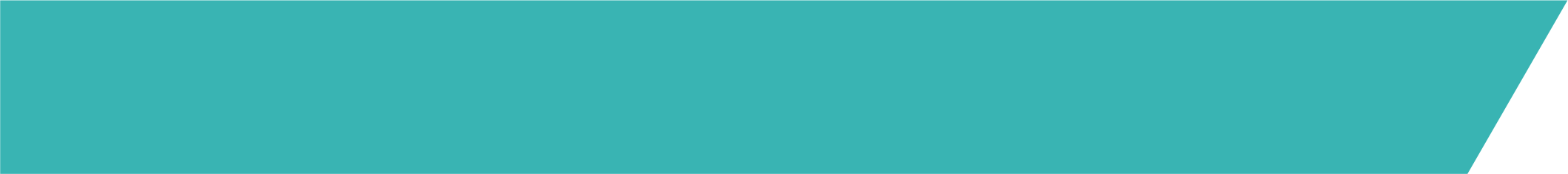 СЕКЦИЯ
«Безопасный город»
Что у нас есть
Клиентские системы
Софт KVADRA
Серверы
Системы хранения данных
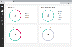 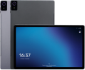 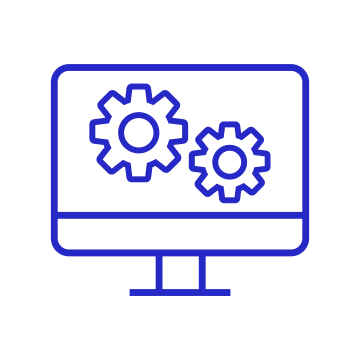 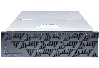 VEGMAN R
VEGMAN N
Серверы X
TATLIN.UNIFIED GEN 2
TATLIN.FLEX
TATLIN.BACKUP
TATLIN.OBJECT
TATLIN.ARCHIVE
KVADRA_T
KVADRA NAU
KVADRA TAU
KVADRA TAU mini
KVADRA A20
KVADRA D20
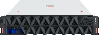 kvadraOS
 kvadraBIOS
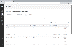 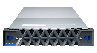 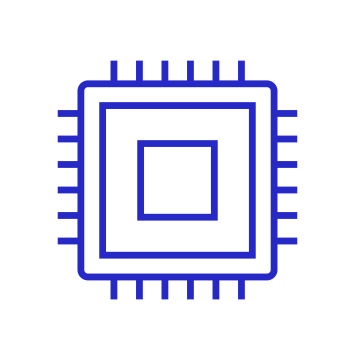 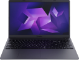 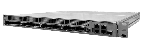 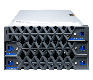 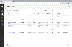 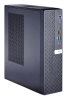 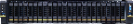 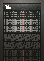 Телеком
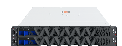 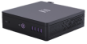 Сетевые решения
Сервисы управления
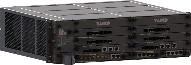 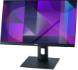 KORNFELD D1156-B
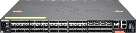 Оборудование LTE/5G операторского класса
CУПРИМ
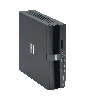 KORNFELD D2132-B
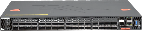 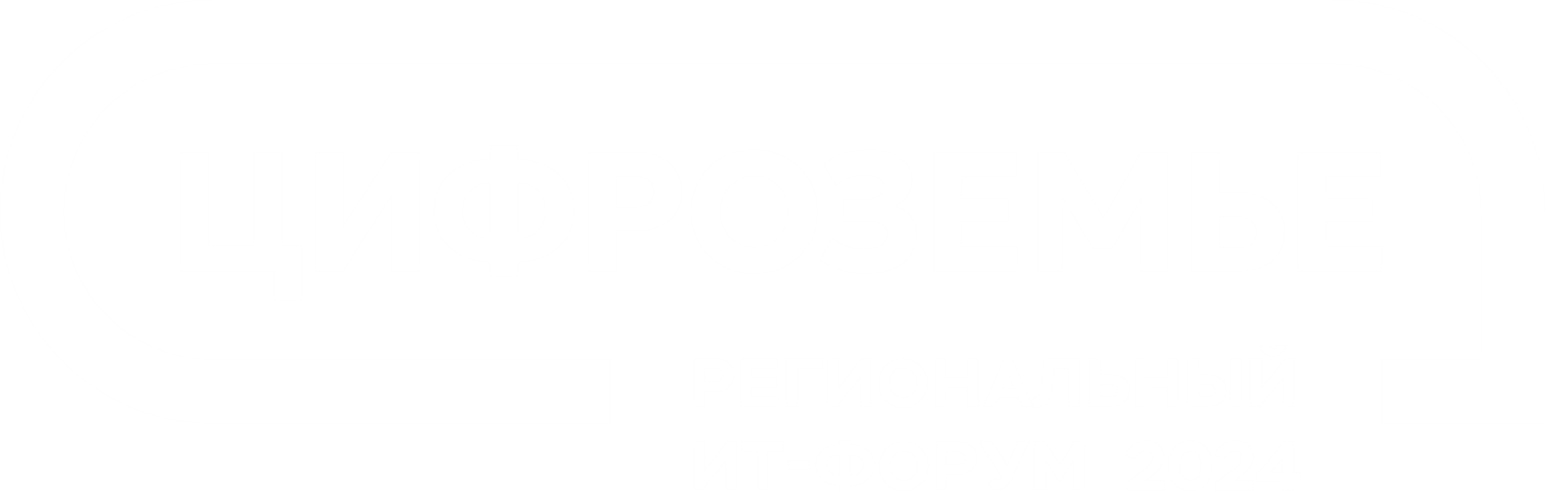 5 СЕНТЯБРЯ 2024  |  ВОРОНЕЖ
РЕГИОНАЛЬНЫЙ IT-ФОРУМ 2024
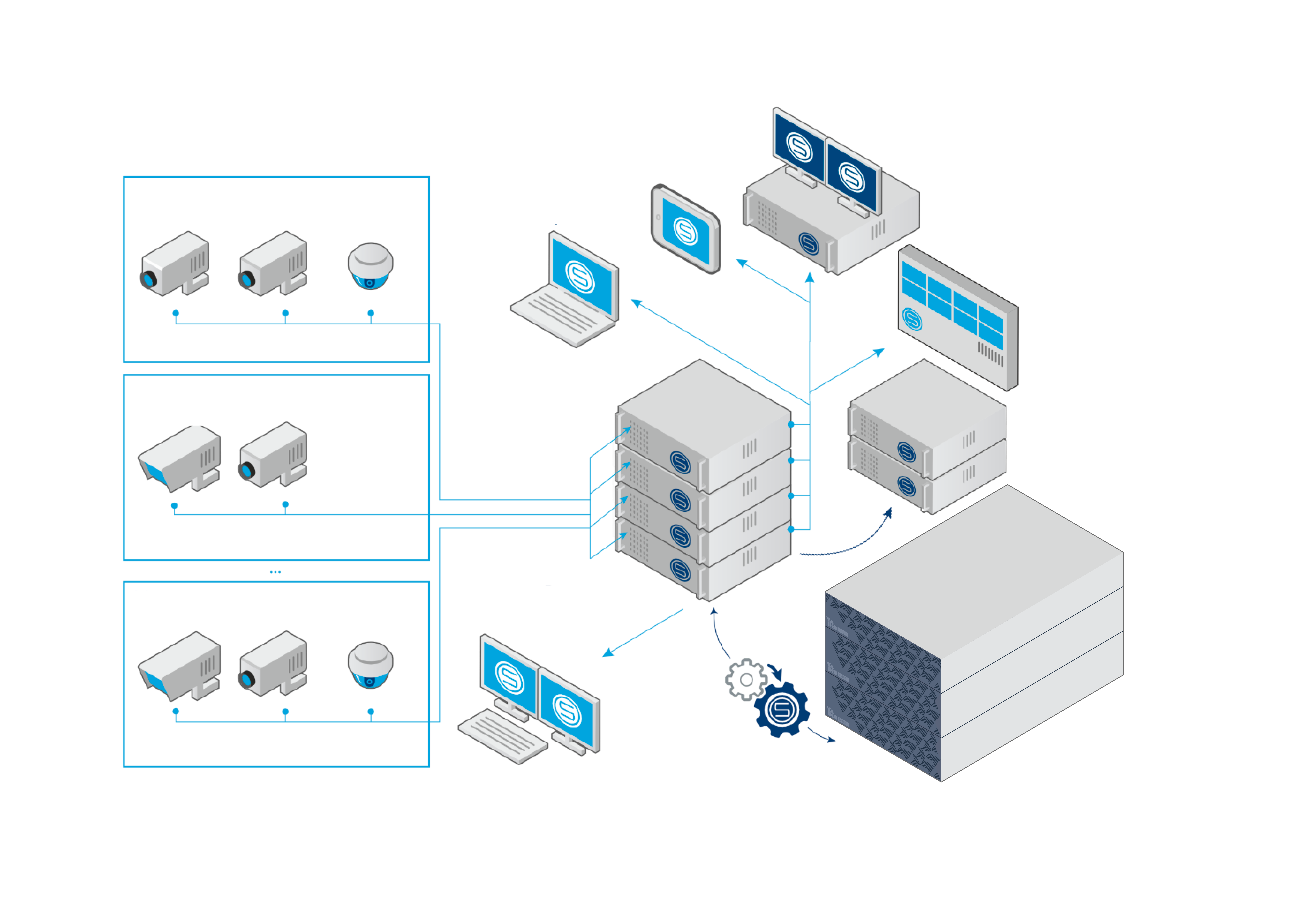 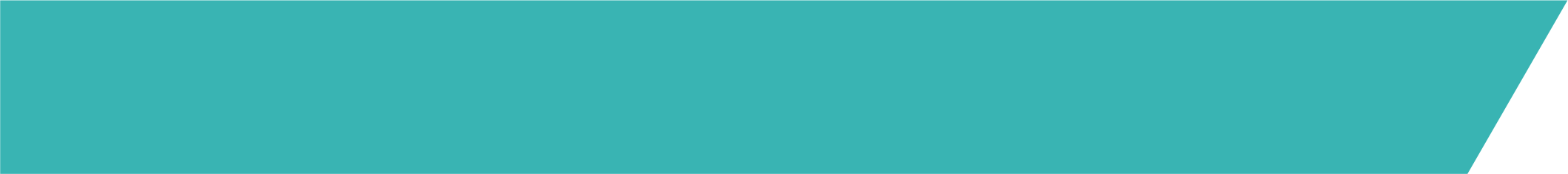 СЕКЦИЯ
«Безопасный город»
Сегмент СРВИ
Мобильноеприложение
Сегмент 1
Где мы взаимодействуем #1
Ситуационный региональный центр
Web-клиент
Камера 1
Камера 2
Камера 3
Сегмент 2
Серверы видеоаналитики
Камера 4
Камера 5
Видеосерверы
Сегмент 3
Рабочие станции
администраторов
и операторов
Камера …
Камера …
Камера …
СХД Tanlin.Unified
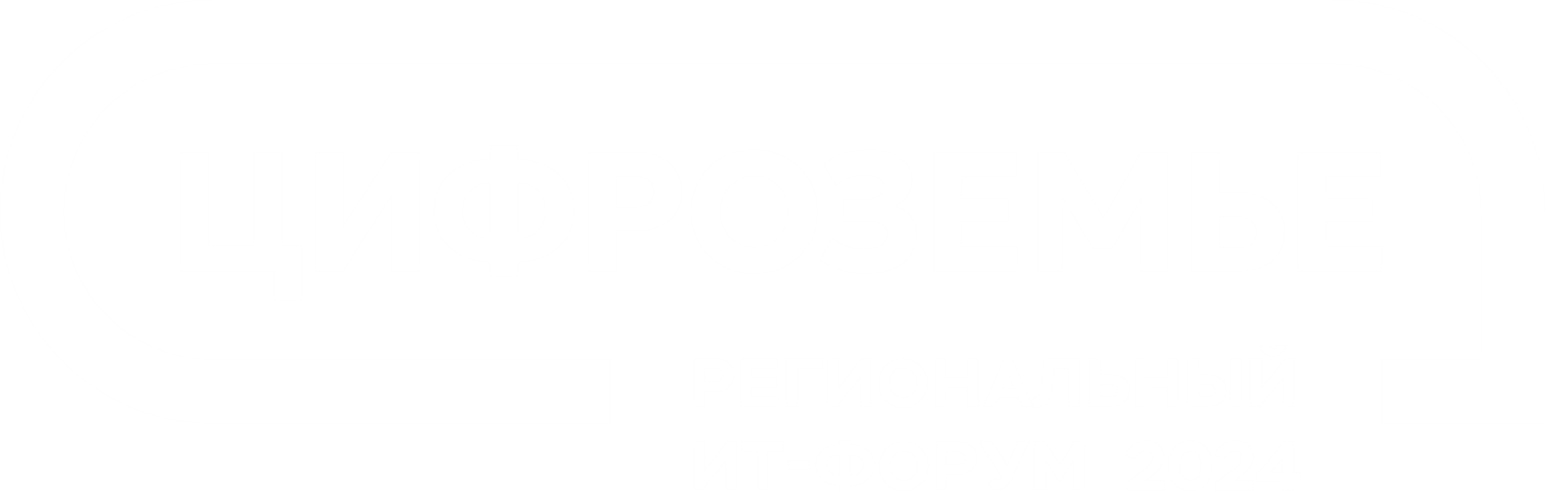 5 СЕНТЯБРЯ 2024  |  ВОРОНЕЖ
РЕГИОНАЛЬНЫЙ IT-ФОРУМ 2024
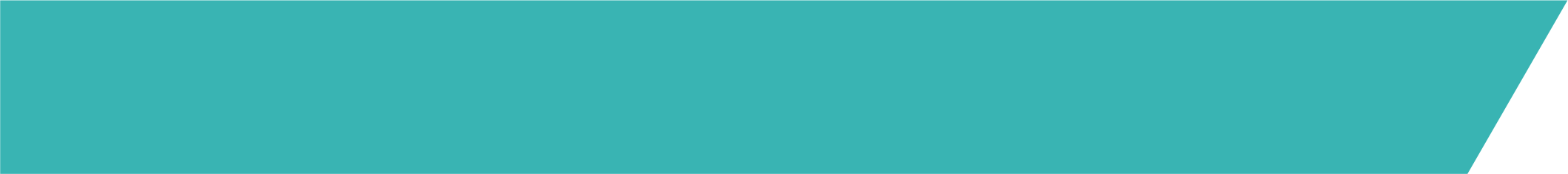 СЕКЦИЯ
«Безопасный город»
Где мы взаимодействуем #2
СХД – 
Исследование как пишет ПО, как нам можно оптимизировать скорость записи, требуется ли доработка
(иногда требуется работа с обоих сторон), тесты производительности.

Итоги  – понимаем с какой нагрузкой работаем, как под нее правильно настроить СХД, ОС сервера, можем гарантировать поддержку ХХХХ камер аргументировано. 

Сервера – 

Основное усилие на тест и проверку различных адаптеров GPU для работы с ПО видеоаналитики. Проверка ПО аналитики с картами A100/A30/T4/L4.

Итоги – получены наиболее экономически эффективные модели для различных адаптеров. Пример – полученные данные тестирования снизили прямые расходы в 2 раза, энергопотребление в 1,7 раз, место в стойке в 2 раза.
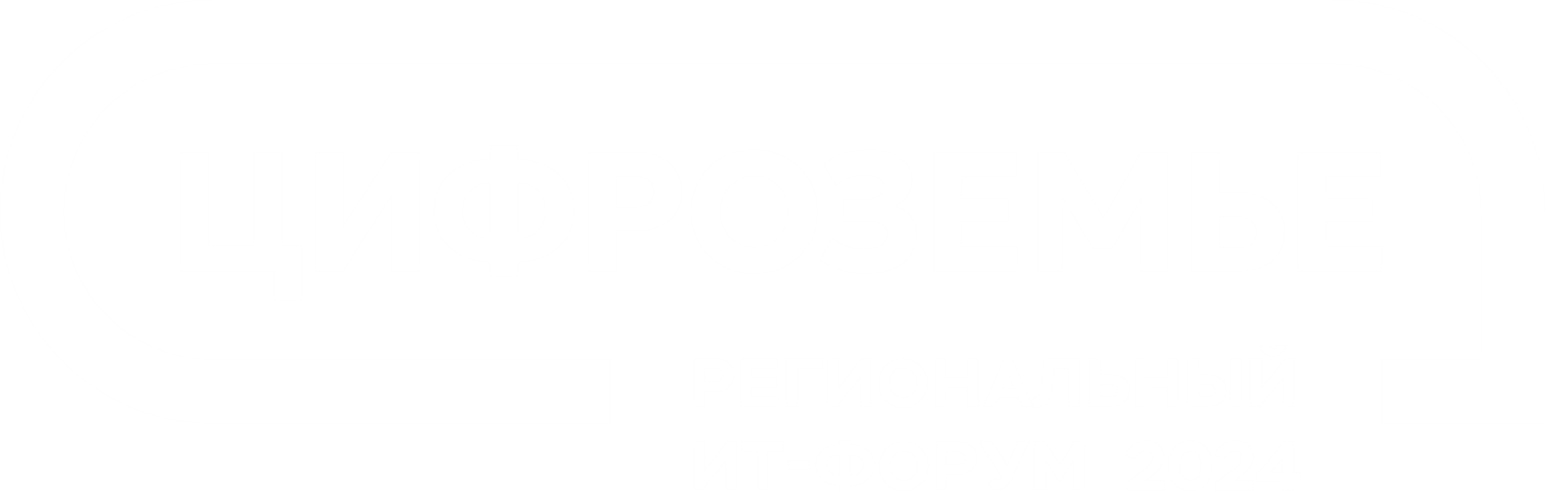 5 СЕНТЯБРЯ 2024  |  ВОРОНЕЖ
РЕГИОНАЛЬНЫЙ IT-ФОРУМ 2024
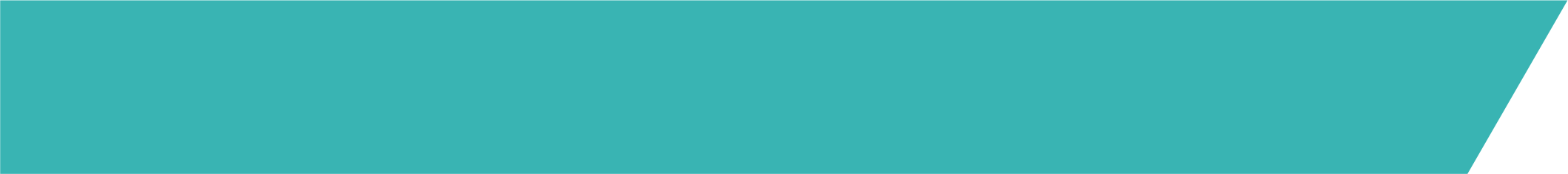 СЕКЦИЯ
«Безопасный город»
Наши ближайшие цели
Общая задача – создание постоянного стенда для систем БГ, заведение тестирования как один из элементов QA.
СХД – 
Дальнейшее исследование производительности и интеграции
DR и синхронная репликация
Снепшоты и резервное копирование
Оформление референсных архитектур
Объектное хранение – степени применимости для видеоархива и лучшие практики 

Сервера – 
Новые GPU адаптеры
Современные платформы, адаптация ПО
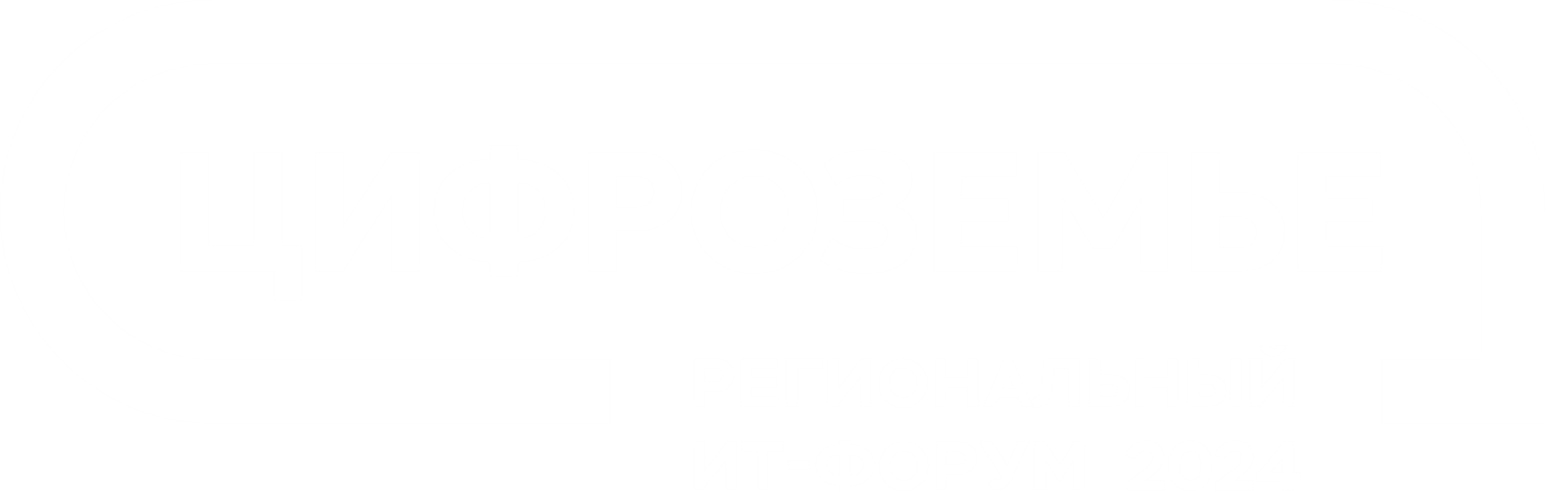 5 СЕНТЯБРЯ 2024  |  ВОРОНЕЖ
РЕГИОНАЛЬНЫЙ IT-ФОРУМ 2024